Unit 5 Topic 2
I’m feeling better now
Section D
WWW.PPT818.COM
Word competition
参加考试
对某人要求严格
给某人讲笑话
别紧张
顺便提一下
像往常一样
接受
take / have an exam
be strict with sb. 
tell sb. jokes
take it easy
by the way
as usual
accept
Word competition
在你这个年龄
难过的心情
英语考试考砸了
做某事有困难
像赵本山一样滑稽
和……一样可爱
像以前一样快乐生活
at your age
sad feelings
fail the English exam
have problems with sth. 
as funny as Zhao Benshan
as lovely as…
live as happily as before
Sentence competition
Group work: Make sentences with “as … as …” and “not as / so … as …”



	(The group that makes the most sentences will be the winner. )
Sentence competition
Adverbial Clauses of Reason
She is crying in the bathroom because she did badly in the English exam.
She feels very lonely because she has no friends to talk with.
I’m feeling really sad because I failed the English exam.
她觉得很孤独是因为她没有可交谈的朋友。
她在浴室里哭是因为她英语考得很差。
我觉得实在很难过是因为我英语考试不及格。
Sentence competition
Equal Comparison
l live as happily as before.
Qiqi is as lovely as I.
It also seemed that the people here were not so friendly as you.
The food was not as delicious as ours.
我像以前一样生活得很快乐。
奇奇和我一样可爱。
这儿的人似乎也不如你友好。
食物不如我们的好吃。
Functions
Sentence competition
What seems to be the problem?
How are you feeling today?
I was really upset and lonely.
Would you like to become my friend?
I think I should have a talk with her.
Why don’t you talk to someone when you feel sad?
到底是怎么回事？
你今天感觉怎么样？
你要做我的朋友吗？
我想我应该和她谈谈。
你觉得难过的时候为什么不跟别人说呢？
我感觉又难过又寂寞。
Talk
Nobody can be happy all the time. 
		How do you deal with your unhappy feelings? 
		Is it good for us to be in sadness all the time when something bad happens? 
		Read 1a of section D. We may learn something from the passage.
Skim the passage and match the words or phrases with their meanings.
1a
useless
deal with
elder
refuse
understand
not useful
to know what someone or something means
to say you will not do something
older than someone
to solve a problem
happy + ness → happiness
un + happy → unhappy
Word formation
sad + ness
un + fair
any + body
not any longer
though
sadness
unfair
anybody
= no longer
= even though
Find out and learn the key points in the passage.
deal  with sadness
for example
elder brother
refuse to do sth. 
even though
no longer
it’s normal to … 
it was useless to …
1b
Read 1a again and answer the following questions.
How did Jeff feel when his brother died in a car accident?
 At first, how did Jeff deal with his sadness?
 Why was he angry with the driver?
 Why is Jeff feeling better now?
 What can you learn from Jeff?
Listen to 1a and underline the key words, then retell 1a according to them.
Key words:
		unhappy → fail  → lose  → normal  → deal with  
		went mad  → refused  → instead  →  anyone  →  unfair  → angry  → even though  → after a few months  → useless  → not … any longer → talk to  → no longer  → feeling better
2
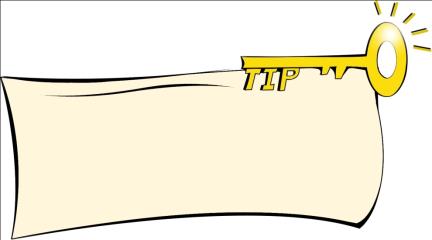 Using the language you’ve learned in your expression is the best way to grasp them.
Work in pairs and talk about how you deal with sadness. Then write a short passage. The following questions may help you.
Why did you feel sad?
How did you feel at first?
What did you do to deal with sadness?
How did you feel later?
Example
I failed the English exam last week, so I felt very sad at first. But my English teacher Miss Li talked with me and cheered me up. She gave me some advice to improve my English. I will try my best to do it well. Now I’m feeling better.
Project
Problems and Solutions
  1.Ask your classmates about their problems.
  2.Discuss the problems with your classmates and find the ways to solve them. 
  3.Write down the suggestions.
Summary ①
We learn
1. Some new words and phrases: 
deal with,  elder, refuse, anyone, though, even though, not…any longer=no longer
	2. Adjectives expressing feelings.
	3. Adverbial clauses of reason.
	4. Equal comparison with “as… as…” and “not as/so … as…”.
Summary ②
We can
Use “because” to talk about the reason.
  Deal with our bad feelings by telling      others about them. 
  Make equal comparison with “as… as…” and “not as / so … as …”.
Exercise
词汇练习
1. usual _________(adv.) ____________(同义词)
2. sad __________(n.)	
3. unfair _______ (反义词) 	4. happy ______(adv. ) ___________ (n.)  _________(反义词)
5. old ________ / _________ (比较级)
6. accept ____________ (反义词)
7. help _________(adj.)  	8. love ________ (adj.)
usually
normal
sadness
happily
fair
happiness
unhappy
older
elder
refuse
helpful
lovely
Exercise
词汇练习
9. useless_________(反义词) 
10. feel __________(n.)
11. someone _________(否定式)
12. no longer ________________(同义词)
13. __________(处理)	14. __________(向……学习)
15. __________(姐姐)	16. __________(不再)
useful
feeling
anyone
not… any longer
deal with
learn … from
elder sister
no longer
Exercise
句型
Jane and Helen are both 1.61 meters tall. (同义句)

Tom is 12 years old. Jack is 13 years old. (合并为一句)


3. 	He doesn’t work in this factory any longer. (同义句)
Jane is as tall as Helen.
Tom is not as old as Jack.
= Jack is elder than Tom.
He no longer works in this factory.
Exercise
句型
4.  I worked very late last night. I feel tired. (合并为一句)


5. He is only an 8-year-old boy. He knows a lot about computer. (合并为一句)
I feel tired because I worked very late last night.
He knows a lot about computer even though he is only an 8-year-old boy.
Homework
Review the key points in this topic. (words, phrases and sentences)

Write a short passage about your experience(经历) of a bad feeling and how to deal with it.

Preview Section A of Topic 3.